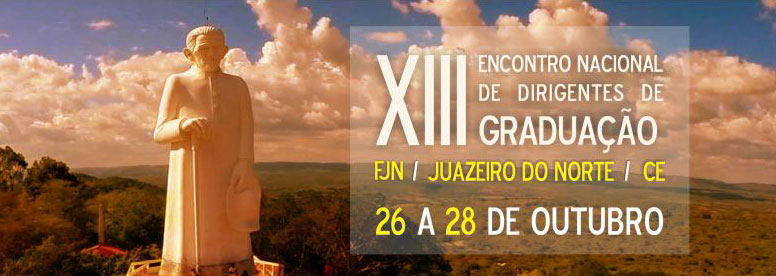 A importância do coordenador gestor dos Cursos de Graduação
Prof. Marcos Frizzarini
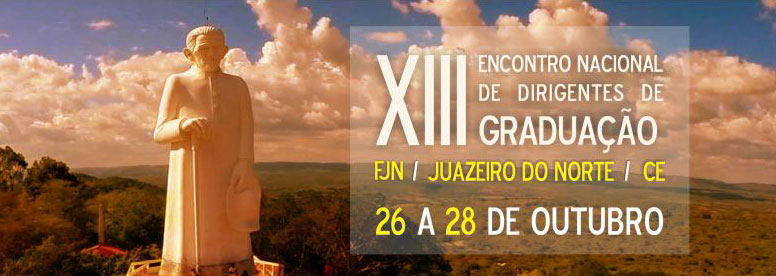 A importância do coordenador gestor dos Cursos de Graduação
Prof. Marcos Frizzarini
Coordenador gestorCultura de gestão
Cultura de gestão da IES?
Como está a gestão da IES?
Cultura de planejamento – Planejamento estratégico?
Cultura orçamentária?
Recursos otimizados?
Processos e procedimentos estão documentados?
Sistemas integrados – ERP? 

Como está o gestor da IES?
O coordenador tem formação?
O coordenador tem ferramenta?
O coordenador tem autonomia?
Gestão é uma questão de cultura
Coordenador deve ser um gestor
Qualidade X Sustentabilidade
Qual é o posicionamento da IES e dos cursos envolvidos?
Qual é o histórico de qualidade e rentabilidade dos cursos?
Qual é a “oferta” de pessoas na região?
Quais são os objetivos a médio e longo prazo?
MARCA e o seu posicionamento
CURSO como unidade de negócio
Premissas da gestão acadêmica
Não há um modelo ideal de implantação 
Necessidade de capacitação à gestão
As identidades das IES devem ser respeitadas
Matriz de autonomia e responsabilidade
Expectativa quanto ao coordenador
Remuneração desse profissional
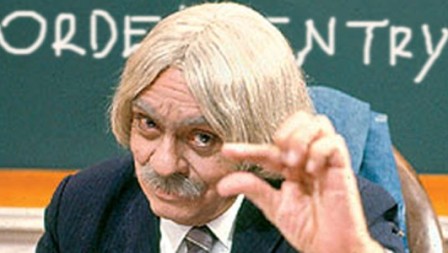 Escolha do coordenador
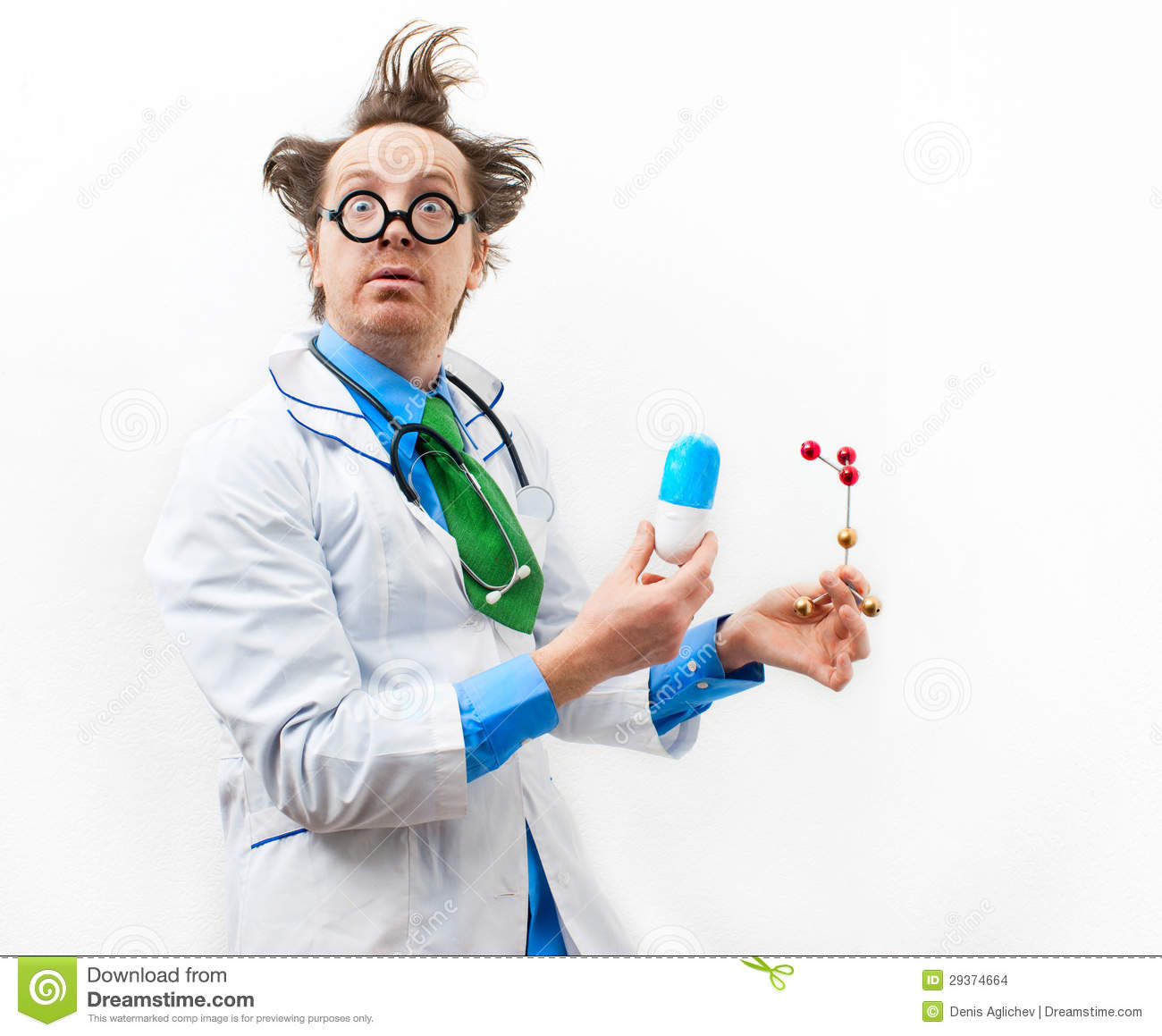 Expectativa quanto ao coordenador
Milagreiro do curso
Faz tudo
Zelador da IES
Psicólogo de plantão
Competências necessárias ao coordenador de curso
Acadêmica (formação específica da área)
 Interpessoal (liderança e articulação)
 Política (representação)
 Gerencial (estratégia e gestão)
Competência Acadêmica
Deve ter uma boa formação para:
 PPC (proposição e execução)
 Novas práticas pedagógicas e TICs
 Docentes (orientação e resignificação)
 Alunos (acompanhamento e inspiração)
 Biblioteca e Laboratório (análise e inovação)
 Normas e Legislação (interna e externa)
Competência Acadêmica
PPC 
CH do curso (DCNs)
Atividades Complementares (DCNs 20%)
20% EaD
Projetos integradores
Avaliação de aprendizagem
Eixos multiprofissionais integradores
Práticas inovadoras (laboratórios)
Integração escola-empresa
Competência Acadêmica
Deve ter uma boa formação para:
 PPC (proposição e execução)
 Novas práticas pedagógicas e TICs
 Docentes (orientação e resignificação)
 Alunos (acompanhamento e inspiração)
 Biblioteca e Laboratório (análise e inovação)
 Normas e Legislação (interna e externa)
Competências necessárias ao coordenador de curso
Acadêmica (formação específica da área)
 Interpessoal (liderança e articulação)
 Política (representação)
 Gerencial (estratégia e gestão)
Competência Interpessoal
Deve estar apto para:
 Liderar a equipe de docentes
 Inspirar a formação de alunos
 Transitar nas novas tecnologias
 Negociar com os dirigentes 
 Articular com a comunidade
Competências necessárias ao coordenador de curso
Acadêmica (formação específica da área)
 Interpessoal (liderança e articulação)
 Política (representação)
 Gerencial (estratégia e gestão)
Competência Política
Deve estar apto para:
 Representar o curso e a IES 
 Estabelecer parcerias
 Ser lembrado!!!
 Posicionamento de imagem do curso
Competências necessárias ao coordenador de curso
Acadêmica (formação específica da área)
 Interpessoal (liderança e articulação)
 Política (representação)
 Gerencial (estratégia e gestão)
Competência Gerencial
Processo

Produto

Mercado
Análise de processo
Quantidade de alunos por turma
20
40
60
100
200
Análise de processo
Quantidade de semanas letivas por semestre
15
18
20
Análise de processo
Ações de melhoria de acesso e permanência

Atraso, inadimplência e evasão
Financeiro
Acadêmico
Pessoal
Análise de processo
Evasão durante o período de formação
Análise de processo
Resultado financeiro do curso

Quantidade de bolsas/descontos
Renúncia de receita (15%, 20%, 30%... ?) 
Análise realizada semestralmente
Discriminar as diversas fontes

Quantidade de funcionários
Relação aluno/professor: 18/1
Relação aluno/técnico-administrativo: 20/1
Dependente de estruturas multi-campi
Análise de processo
Análise financeira dos cursos
Análise de processo
Qual o tamanho da fatia?
Análise de processo
Quadro do Corpo Docente
Jornada de Trabalho X Titulação
Análise de processo
Jornada de trabalho docente
Tempo Parcial: mínimo de 12h com o máximo de 75% de aula
Tempo Integral: 40h com o máximo de 20h-aula
Análise de processo
Jornada de trabalho docente
Eliminar
Somente exceção
TP ou TI ????
Análise de processo
Análise de processo
Atribuição institucional de aulas ao docente
Docentes com baixa CH
CH fora de sala de aula
Titulação e Jornada de Trabalho
Docente e sua especificidade de área de estudo
Gestor de docentes
Análise de processo
PCD
Como deve ser a promoção
Prever número mínimo de aulas
Considerar avaliação
Remuneração Variável
Previsão de contrato de mensalista
Análise de processo
Acompanhamento de serviços
Biblioteca
Laboratórios
TICs
Acesso à informação
Central de empregabilidade
Atendimento aos alunos
Negociação com os alunos
Serviços terceirizados
Competência Gerencial
Processo

 Produto – “qualidade percebida”

 Mercado
Análise de produto
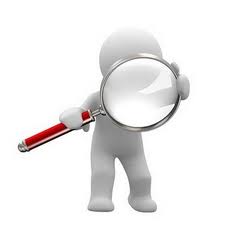 Resultados oficiais (ENADE, CPC, IGC)
Resultados das avaliações in-loco
Outros resultados (RUF, guia dos estudantes, etc.)
Taxa de concluintes
Resultados em exames de ingresso (Pós-Graduação, OAB, residência, etc)
Taxa de empregabilidade
Qualidade dos convênios
Produtos inovadores
Competência Gerencial
Processo

 Produto – “qualidade percebida”

 Mercado
Diagnóstico Mercadológico
Análise histórica – dados da IES
Área de abrangência (número de alunos por bairro dos últimos anos)
Seleção dos principais concorrentes (dentro da área de abrangência, com valores praticados)
Montar um mapa de concorrência com os resultados
Diagnóstico Mercadológico
ligação
pesquisa
Fonte: INEP
Avaliação como subsídio de planejamento e gestão
Avaliação por procedimentos diversificados
Avaliação ampla e profunda
Missão e políticas
Posicionamento e Marca
Objetivos
Qualidade

 Resultados que gerem metas
 Indicadores financeiros (receita líquida, resultado) 
 Resultados acadêmicos
Avaliação como subsídio de planejamento e gestão
Necessidades: 
 Cultura de planejamento
 Ferramentas de gestão
 Envolvimento das principais lideranças
 Acompanhamento e reavaliação
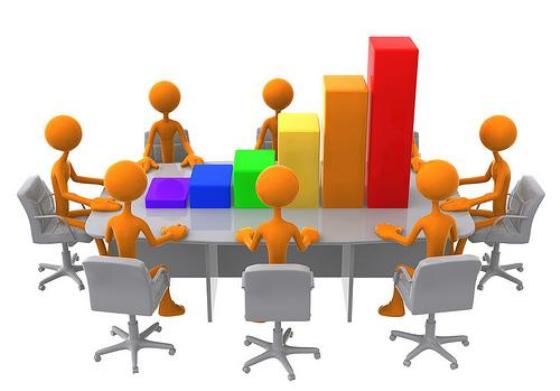 Cultura de gestão da IES?
Como está a cultura de gestão da IES?

Como está o gestor da IES?
O coordenador tem formação?
O coordenador tem ferramenta?
O coordenador tem autonomia?
Gestão é uma questão de cultura
Coordenador deve ser um gestor
Bibliografia
BARROS, D. F.; ARAGÃO, R. M. R. Coordenação de Cursos Superiores: novas competências e habilidades. São Bernardo do Campo: Universidade Metodista de São Paulo, 2006. 
censosuperior.inep.gov.br. Acessado em 24/10/2016.
CHURCH, C e ROGERS, M. M. Designing for Results: Integrating Monitoring and Evaluation in Conflict Transformation Programs. Washington: Search for Common Ground, 2006.
dados.gov.br/dataset/microdados-do-censo-da-educacao-superior. Acessado em 24/10/2016.
FRANCO, E. Funções do Coordenaro de Curso: como construir o coordenador ideal. ABMES Cadernos, v. 08, Brasília, 2002.
Bibliografia
GARDINER, L. F. Assessment and evaluation: knowing and judging results, 1994.
Joint Committee on Standards for Educational Evaluation. New York: Mc Graw Hill, 1981.
LIBÂNEO, J.C. Organização e gestão da escola: teoria e prática. 5 ed. Goiânia, Alternativa, 2004. 
MEYER JR. V. Novo Contexto e as Habilidades do Administrador Universitário. In: MEYER JR. V; MURPHY, J. P. Dinossauros Gazelas e Tigres: novas abordagens da administração Universitária. 2a ed. Florianópolis: Insular, 2003.
Bibliografia
portal.inep.gov.br/superior-censosuperior-sinopse. Acessado em 24/10/2016.
SORDI, M. R. L., LUDKE, M. Da Avaliação da Aprendizagem à Avaliação Institucional. Avaliação, v. 14, n. 2, 2009.
A escola é mais do que um lugar onde se ensina a pensar criticamente: também é o lugar para pensar criticamente sobre a educação. 

Sirotnick (apud Sordi, 2009)
Obrigado.
Prof. Marcos Frizzarini
mfrizzarini@gmail.com